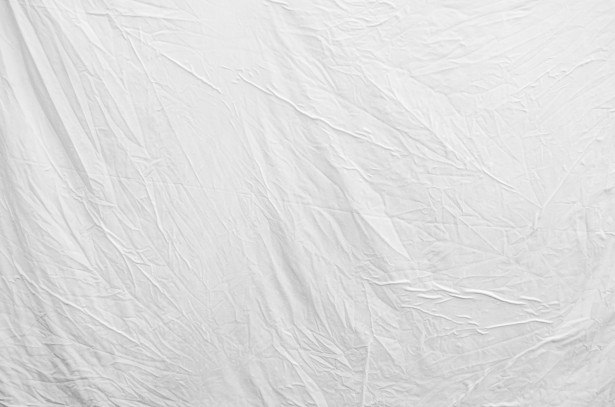 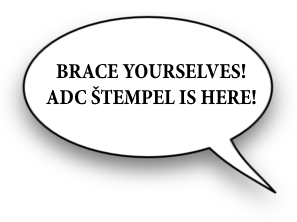 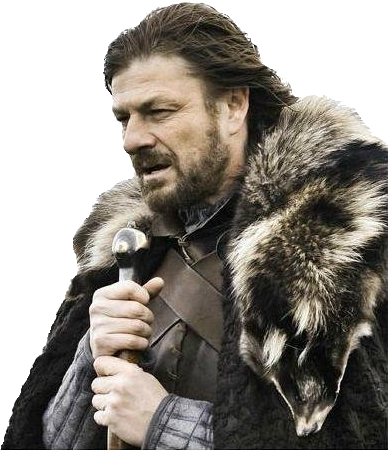 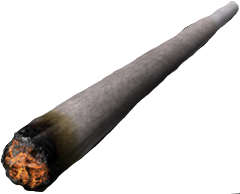 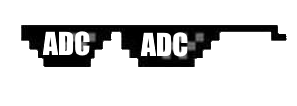 Gregor Gabriel
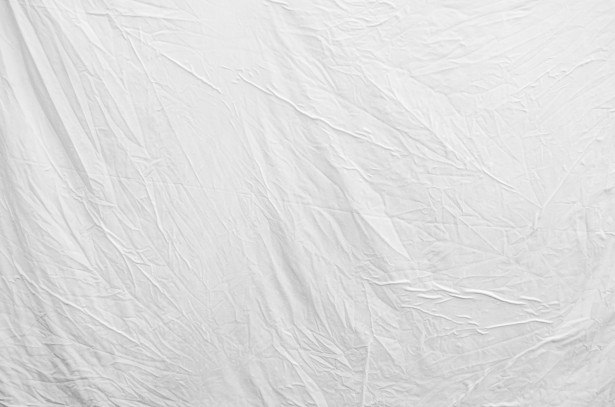 1. VIDEOREKLAMA NA YOUTUBE
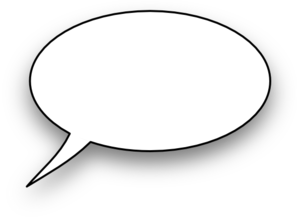 Vzhľadom na cieľovú skupinu, 
                         ktorú predstavujú mladí ľudia je 
                        Youtube ideálnou komunikačnou 
                            platformou, ktorú navštevujú
                                            dennodenne.
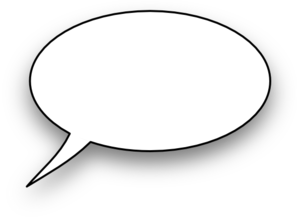 Prečo táto forma 
média?
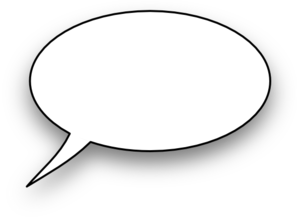 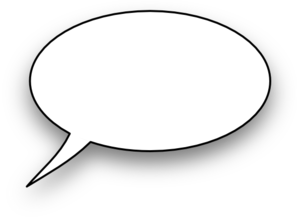 Hlavnou myšlienkou
      kampane je dostupnosť. Účelom
je ukázať, že nezáleží na tom, kde sa                                 človek práve nachádza alebo v akej je 
   situácii, jeho svet filmov a seriálov, Netflix,           môže využiť kedykoľvek. Vo videu sa          ukazuje, že aj keď život pod nohy semtam     hádže polená, vždy je tu riešenie.  
A tým riešením môže byť práve 
Netflix.
Aká je kreatívna 
stratégia?
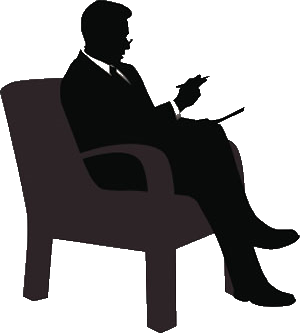 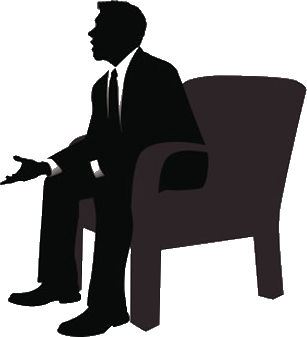 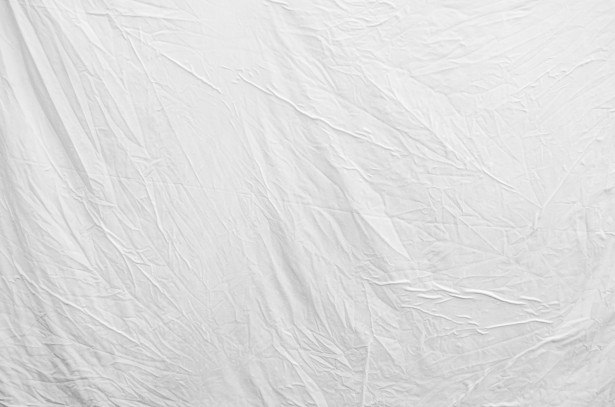 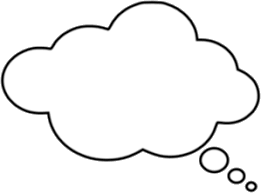 Príbeh hovorí o 
                                                                                mužovi vo veku 25 rokov, 
                                                                          ktorý pripravuje pre svoju
                                    priateľku prekvapenie vo svojom byte. V prvom 
                       zábere mu príde správa od milovanej: ,,Láska, za 5 min som tam“. 
                  Nasledujú zábery, v ktorých sa snaží doladiť posledné detaily pred 
jej návštevou. Posýpa podlahu bytu lupeňmi ruží. Zapaľuje sviečky okolo 
vaňe napustenej teplou vodou. Nastavuje službu Netflix na televízii. Na stole 
je misa s chipsami, rúžové víno a dva poháre. Tesne pred príchodom ide ešte 
vysypať smeti.  Vracia sa späť, no keď príde k dverám bytu, zistí, že kľúče zabudol 
vnútri. Medzi tým už prichádza jeho drahá s úsmevom na tvári a on stojí so zamrazeným 
                  pohľadom pred dverami. Aj ona už zisťuje čo sa stalo, no pokrčia 
                      plecia a sadnú si vedľa seba na schody vo vchode paneláku a spustia 
                    film na Netflixe cez smartfón. Pobozkajú sa a užívajú si spoločný čas, ktorý sa 
                                 vďaka dostupnosti Netflixu skončil šťastným koncom. 
                     Nasleduje voice over: ,,Netflix, tvoj svet filmov a seriálov. 
                                                 Vyskúšaj Netflix na mesiac zadarmo 
                                                            a konči aj ty len happyendom.
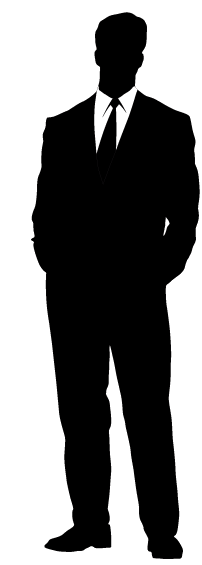 Headline ,,Netflix, tvoj svet filmov a seriálov.“
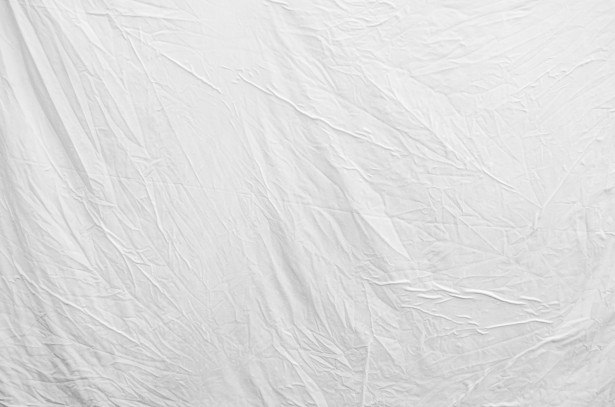 11. OUTDOOR
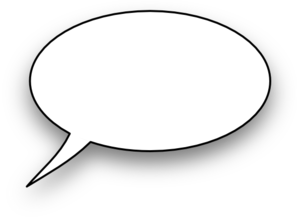 Druhou formou 
                          marketingu je outdoor 
                             spojený s podporou 
                                             predaja.
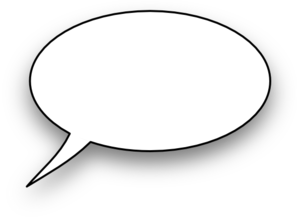 To si vysvetlíme v
nasledujúcom 
slide
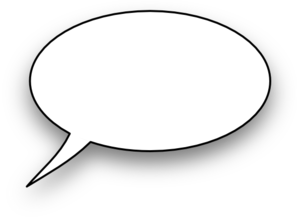 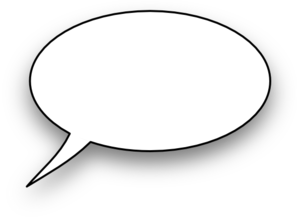 Čo ďalej 
navrhujete?
O aké prekvapenie
ide?
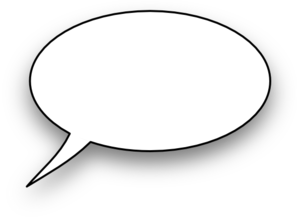 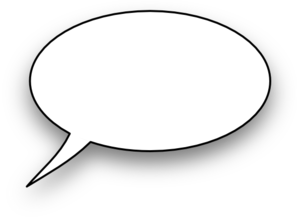 Idea spočíva v tom, že 
v rôznych mestách po Slovensku                                              budú pred najväčšími nákupnými     strediskami umiestnené pútače v podobe citylightu s logom Netflixu s oznamom, že v určitý dátum sa pre
 ľudí na mieste pútača odohrá 
prekvapenie, na ktoré 
sa oplatí  prísť.
V čom spočíva?
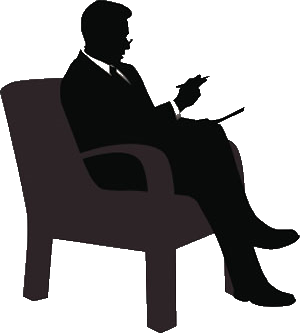 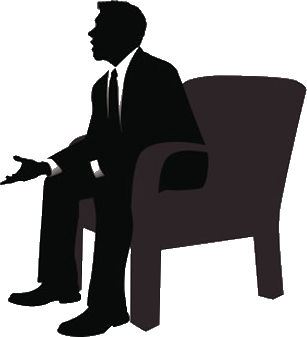 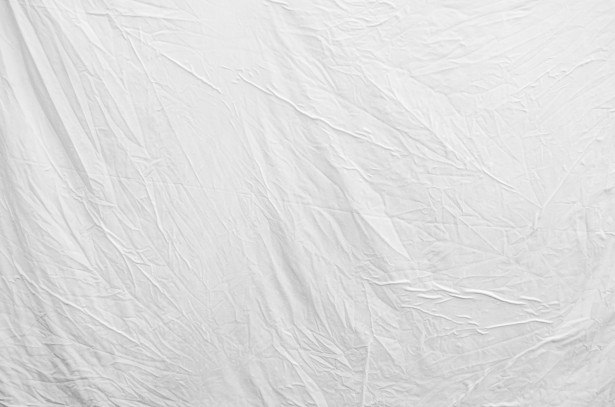 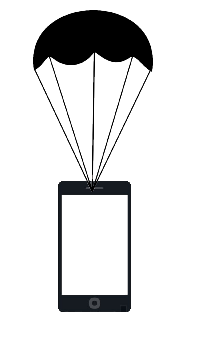 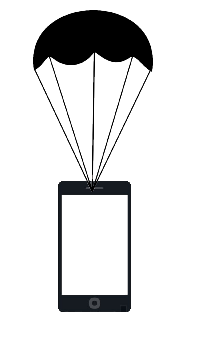 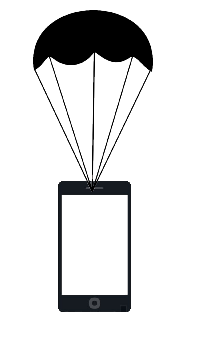 Pútač obsahuje: 
Logo Netflix
Dátum a presný čas odhalenia prekvapenia
Odpočet hodín a minút do odhalenia


Prekvapenie:
V sľúbenom čase bude na mieste konania 
z helikoptéry spustených 50 tabletov. 
Každý tablet bude mať na sebe 
pripevnený padák, pomocou ktorého sa
dostane k čakajúcemu davu.
Tablety budú obsahovať logo Netflix
a taktiež samotnú službu na mesiac 
zadarmo.  


Miesta konania:
Priestor pred obchodnými centrami v
mestách: Bratislava, Košice, Žilina,
Trnava, Banská Bystrica, Nitra.
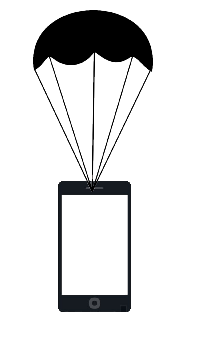 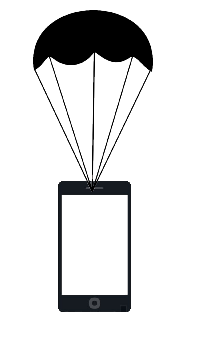 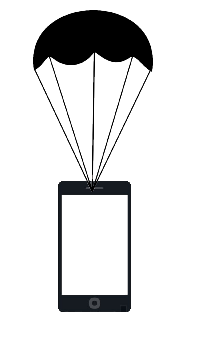 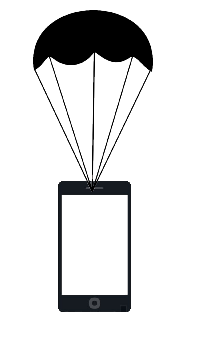 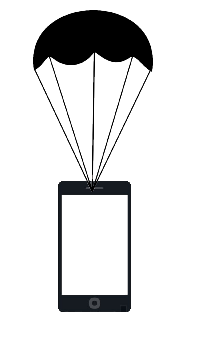 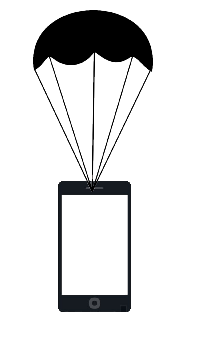 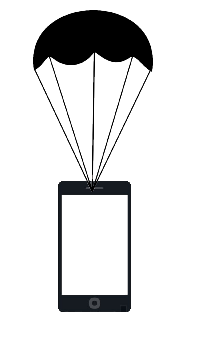 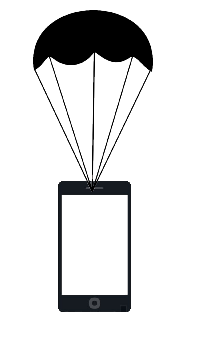 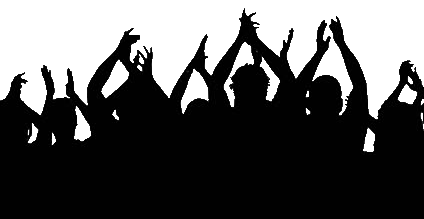 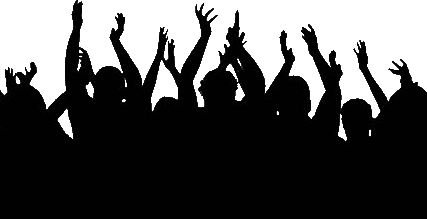 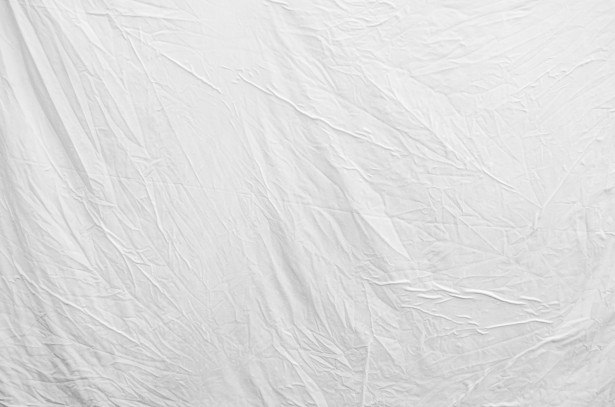 111. RÁDIO
#spot
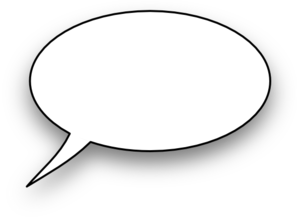 #FirstChoice
Ideálnym rádiom pre komunikáciu 
tohto produktu je rádio Europa 2, vďaka 
dosahu na mladšiu generáciu a cieľovú 
skupinu Netflixu. Komunikačná stratégia
 spočíva v preniknutí do povedomia mladých
 ľudí, oboznámenie ich so značkou a jej 
ponukou a uprednostnenie jej pred konkurenciou.
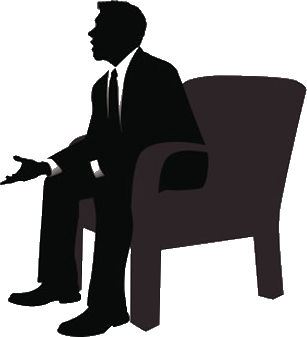 #Netflix
#radio
#Europa2
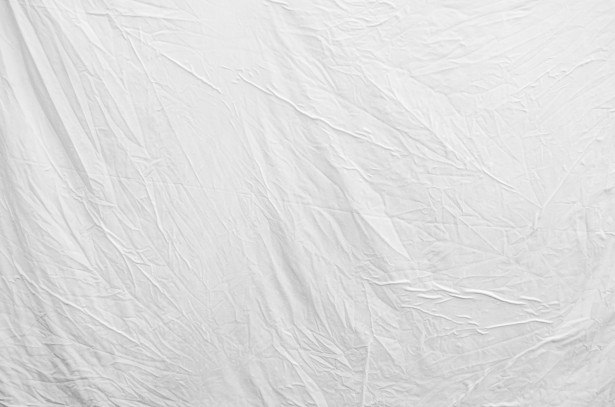 Znenie spotu

Sudkyňa:  Vypočujte si rozsudok v mene Slovenskej republiky. Súd vo veci rozdelenia vlastníctva majetku navrhovateľovi ponecháva všetok majetok vrátane nehnuteľnosti, motorového vozidla a účtu na službe Netflix. Odporkyňa má naopak možnosť zriadiť si svoj vlastný Netflix účet od 7,99 mesačne s možnosťou vyskúšania na mesiac zadarmo. Pojednávanie sa skončilo, môžete odísť.
Voice over: Vyskúšaj aj ty na mesiac zadarmo sledovanie čohokoľvek na čo máš chuť! Netflix, tvoj svet filmov a seriálov.
Kreatívna stratégia                                          

Insight rádiového spotu je prenesený na súd,                                             
v ktorom sa jednalo o rozdelenie majetku medzi 
navrhovateľom a odporkyňou. V rozhodovacom 
procese je priložená dôležitosť Netflixu, ktorý tiež 
tvorí predmet prejednávania. Spot sa začína 
záverečným rozsudkom súdkyňe a na konci ho 
doplňuje voice over.
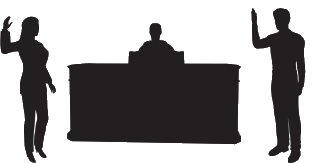 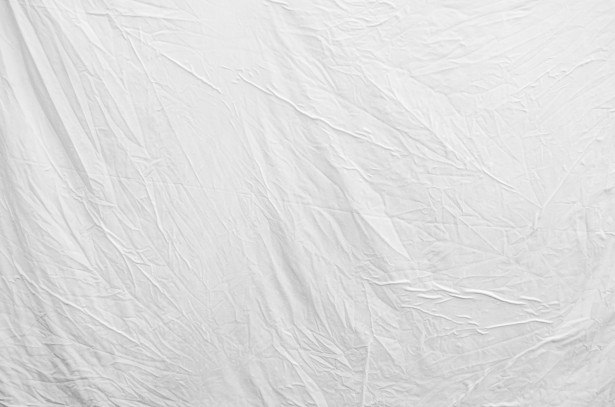 Sumarizácia
3 médiá
1. Online videoreklama                 11. Outdoor s podporou predaja                  111. Rádio spot
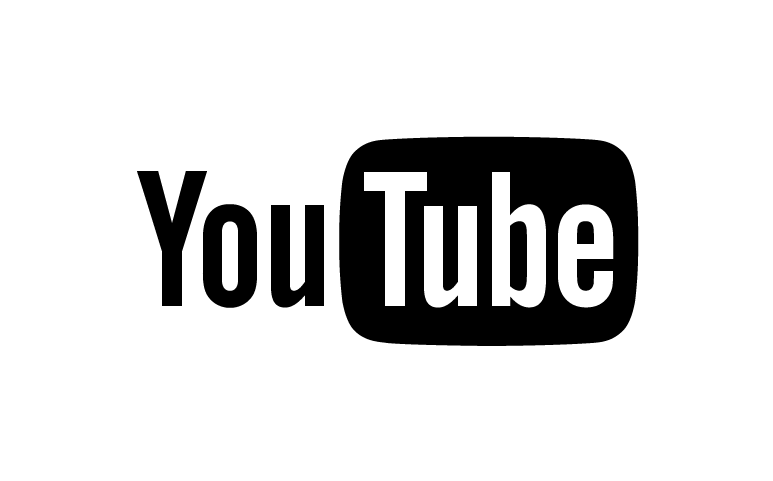 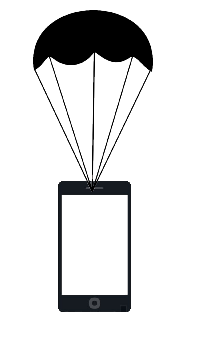 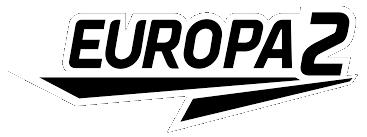 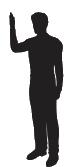 ,,Netflix, tvoj svet filmov a seriálov.“
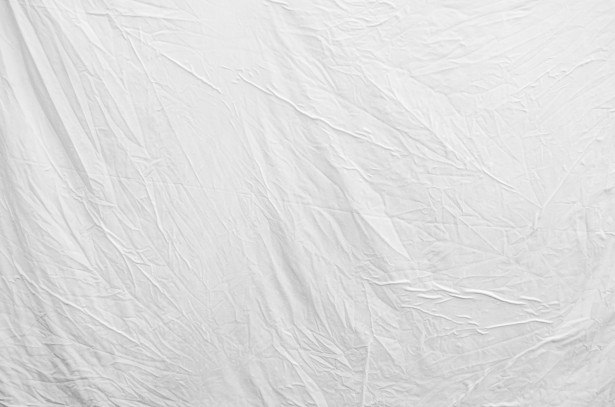 Ďakujem za pozornosť!
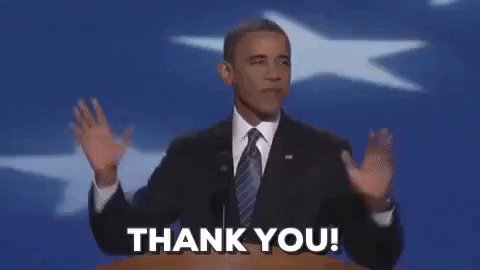